Опазване и укрепване на здравето на  човека
СЪВЕТИ ЗА ПАЗЕНЕ НА ЗДРАВЕТОНА ИВАН МОМЧИЛОВ –ОСНОВАТЕЛ НА ПЪРВОТО БЪЛГАРСКО КЛАСНО УЧИЛИЩЕ В ГР. ЕЛЕНА
СЪВЕТИ ЗА ПАЗЕНЕ НА ЗДРАВЕТО
Гледай да имаш чист и пресен въздух за въздишание, затуй често отваряй прозорците на стаята, за да се променява и пречистя въздуха.
СЪВЕТИ ЗА ПАЗЕНЕ НА ЗДРАВЕТО
Не яж, докато не огладнееш
СЪВЕТИ ЗА ПАЗЕНЕ НА ЗДРАВЕТО
Горещи или много студени и замръзнали ястия и пития недей яде и недей пи.
СЪВЕТИ ЗА ПАЗЕНЕ НА ЗДРАВЕТО
Сложните и подправените ястия биват неприятни и трудно смилаеми за стомаха.
СЪВЕТИ ЗА ПАЗЕНЕ НА ЗДРАВЕТО
Кога си морен и потен,
 да не ядеш, нито да пиеш,
 докато не си отпочинеш.
СЪВЕТИ ЗА ПАЗЕНЕ НА ЗДРАВЕТО
Предпочитай винаги храна проста, а не сложна и подправена с много неща.
СЪВЕТИ ЗА ПАЗЕНЕ НА ЗДРАВЕТО
Просто свареното или печеното месо е много хранително.
СЪВЕТИ ЗА ПАЗЕНЕ НА ЗДРАВЕТО
Млякото прясно сварено и яйцата ровки са полезни и приятни, повече за децата и за старите хора.
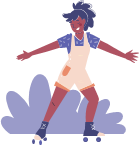 СЪВЕТИ ЗА ПАЗЕНЕ НА ЗДРАВЕТО
Овощните плодове са приятни и разхладителни, но зелените и недозрелите от тях, както и гнилите са много вредителни.
СЪВЕТИ ЗА ПАЗЕНЕ НА ЗДРАВЕТО
Корема от  преяждане и препиване препълнен, поврежда се и поболява.
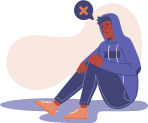 СЪВЕТИ ЗА ПАЗЕНЕ НА ЗДРАВЕТО
След ядене не се залавяй за важни работи.
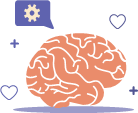 СЪВЕТИ ЗА ПАЗЕНЕ НА ЗДРАВЕТО
Предпочитай за пиене течната вода и най-вече горската, а не блатската и застоялата.
СЪВЕТИ ЗА ПАЗЕНЕ НА ЗДРАВЕТО
Недей влиза във вода да се къпеш наскоро след яденето си, защото много са се удавили от тази безредица.
СЪВЕТИ ЗА ПАЗЕНЕ НА ЗДРАВЕТО
Имай устата си и зъбите си чисти.
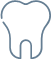 СЪВЕТИ ЗА ПАЗЕНЕ НА ЗДРАВЕТО
Мий си често лицето, ръцете, краката и сичкото тяло.
СЪВЕТИ ЗА ПАЗЕНЕ НА ЗДРАВЕТО
Пригодявай винаги да имаш главата си разхладена, корема си лек, а краката си топли.
СЪВЕТИ ЗА ПАЗЕНЕ НА ЗДРАВЕТО
Недей спа много, нито пък оставай за много време без сън.
СЪВЕТИ ЗА ПАЗЕНЕ НА ЗДРАВЕТО
Преобличай се начесто с чисти и опрани дрехи.
СЪВЕТИ ЗА ПАЗЕНЕ НА ЗДРАВЕТО
Недей носи много тесни дрехи и малки обуща, щото са вредителни за здравето.
СЪВЕТИ ЗА ПАЗЕНЕ НА ЗДРАВЕТО
Постилката и покривката ти да са чисти, но леглото ти да не е много меко.
СЪВЕТИ ЗА ПАЗЕНЕ НА ЗДРАВЕТО
Недей стоя седнал много време и затворен на едно място.
СЪВЕТИ ЗА ПАЗЕНЕ НА ЗДРАВЕТО
Не оставяй за много време без работа. Труди са да работиш умерено и разтуха за почивка имай умерена.
СЪВЕТИ ЗА ПАЗЕНЕ НА ЗДРАВЕТО
Имай живот редовен, сиреч имай разпределено времето си за работа, за разтуха, за ядене и за сън.
СЪВЕТИ ЗА ПАЗЕНЕ НА ЗДРАВЕТО
Без нужда недей стоя за много време изложен на слънчевия пек.
СЪВЕТИ ЗА ПАЗЕНЕ НА ЗДРАВЕТО
От много топло не преминувай изведнъж на много студено, или изложен на студен и проницателен вятър.
СЪВЕТИ ЗА ПАЗЕНЕ НА ЗДРАВЕТО
Кога са разхождаш, недей върве бърже и недей тича много, за да не са заморяваш.
СЪВЕТИ ЗА ПАЗЕНЕ НА ЗДРАВЕТО
Силното движение е вредително, а умереното полезно за здравето.
СЪВЕТИ ЗА ПАЗЕНЕ НА ЗДРАВЕТО
Отбягвай причини, които докарват гняв и скръб, те са много вредителни на здравето.
БЛАГОДАРИМ ЗА ВНИМАНИЕТО!
ИЗГОТВИЛИ:  
МАРИЯ БОСИЛКОВА 
ЛЪЧЕЗАР ТОМОВ